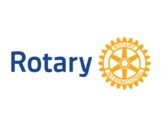 クラブを元気にする秘訣　　　～それにはやっぱり会員増強が１番～
国際ロータリー第2840地区（群馬）　
　　　　　　　　　　直前ガバナー　田中久夫（高崎RC）

　　　　　　　　　　　　　　　2018.7.28　RID2650 会員増強・公共イメージ向上セミナー
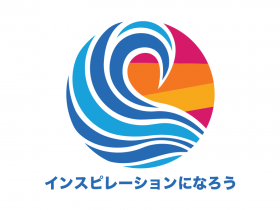 高崎RCの会員数推移は・・・
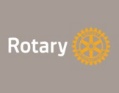 年初　　　　　　　年末　 （女性）
２０１０－２０１１　　　６６　　　→　　　　６５　　（　０）
２０１１－２０１２　　　６５　　　→　　　　６５　　（　０）
２０１２－２０１３　　　６５　　　→　　　　６１　　（　０）
２０１３－２０１４　　　６１　　　→　　　　６４　　（　０）
２０１４－２０１５　　　６４　　　→　　　１１５　　（　７）　田中の会長年度
２０１５－２０１６　　１１５　　　→　　　１１７　　（　８）
２０１６－２０１７　　１１７　　　→　　　１１８　　（１０）
２０１７－２０１８　　１１８　　　→　　　１３０　　（１３）　現在
２０２０？　　　　　　　　　　　　　　　  　１５０？
２０３０？　　　　　　　　　　　　　　　　  ２００？
地区「新会員セミナー」アンケート（2018.2.18）から・・・　　回答者数 ２１４名　（男性 １８３名・女性 ３０名・不明 １名）
１．RC入会の動機（理由）は？　
・友人、知人、取引先、お世話になっている方からの勧誘（７０）
・前任者からの引き継ぎ（５１）
・断りきれなかった（２５）
・人脈・仲間をつくりたかった（２３）
・奉仕活動、地域貢献がしたかった（２２）
・家族、親族の勧め、家族がロータリアン・元ロータリアン（１０）
「新会員セミナー」アンケート（2018.2.18）から・・・
２．誰からの勧誘が入会を決めたポイントでしたか？　
・ロータリアン、知人、友人（７２）
・仕事の取引先・仕事関係者（６４）
・前任者からの引き継ぎ（４３）
・ＪＣの先輩（１５）
・会社指示、方針（１１）
・自分の意志（１０）
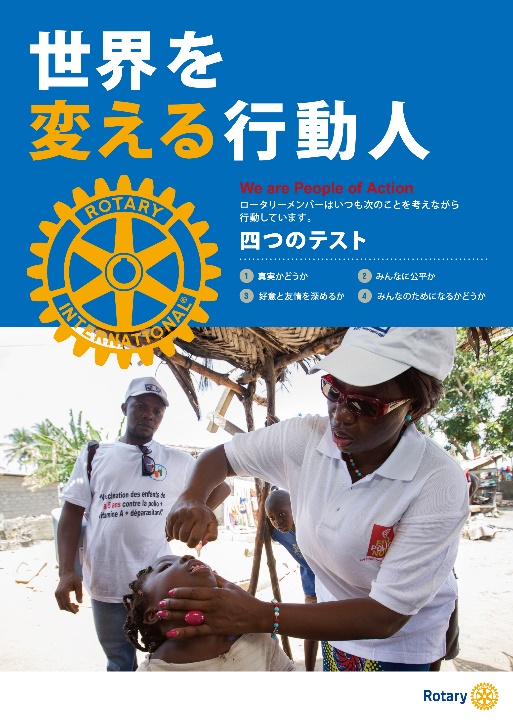 「新会員セミナー」アンケート（2018.2.18）から・・・
３．入会前に抱いていたRCのイメージは？ 
・名士・地元有力者・社長・成功者・お金持ちの集まり（５３）
・会費が高い・お金がかかる（４５）
・敷居が高い・固いイメージ（３４）
・年齢層が高い（２７）
・例会・行事が多い、出席が厳しい、時間が取られる（２３）
・地域貢献、奉仕活動（１８）
「新会員セミナー」アンケート（2018.2.18）から・・・
４．入会後に感じたRCの印象は？ 
・楽しい、意外と楽しい（４８）
・親しみやすい、優しく接してくれる（４１）
・仲が良い、居心地がよい、アットホームな雰囲気（２１）
・異業種交流（１８）
・対人関係が広がり知り合いが増えた（１１）
・会費が高い、お金がかかる（１０）
「新会員セミナー」アンケート（2018.2.18）から・・・
５．いまのRCで満足していることは？　
・人脈・知人・仲間ができた（８３）
・異業種の知人・仲間ができた（６５）
・見識、視野が広がった（１２）
・先輩の話がきける・話ができる（８）
・親しみやすい、優しく接してくれる（７）
・奉仕活動が行える（５）
「新会員セミナー」アンケート（2018.2.18）から・・・
６．いまのRCで不満に思うことは？ 
・特になし（９４）
・同年代（回答者４０代）の会員が少ない、増えて欲しい（１２）
・女性会員が少ない（１１）
・会員数が少ない（６）
・会費が高い、お金がかかる（６）
・例会（昼）に出席できない（５）・例会の回数が多い（５）
「新会員セミナー」アンケート（2018.2.18）から・・・
７．いまのRCはどうすれば良くなると思いますか？
・若い会員を増やし、育成する（６１）
・広報の充実・活動をアピールするイベントの開催（１９）
・夜間例会を増やす（１８）
・現状に満足（１５）
・女性会員を増やす（１０）
・会費を下げる、金銭負担を減らす（８）
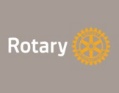 次いで　内部事情の熟知？
貴方は、自クラブの数値・内部情報を知っていますか？

１　会員の平均年齢・女性会員の人数
２　40・50歳代の人数（クラブに将来はあるか：限界クラブ）　
３　各種寄付金額の個人情報（サボっているのは誰だ）　
４　会員の人脈・活躍幅の広狭（委員長に相応しいのは誰だ）
５　退会しそうなのは誰だ・・・

はじめに、クラブ内の各種事情をつかみましょう。
地区「会員増強セミナー」アンケート（2018.4.27)から・・・
●貴方の情報：　性別（　男・女　）／年齢（　　）歳／入会（　　）年目 

回収　６６１名（３１．３％／全体２，１１０名））
（性別内訳　　男　６３５名・女　２６名）
（平均年齢　　６１．２９歳）
（年代別内訳　２０代　男３名　　　　　　　　　３０代　男４名・女２名　　
　　　　　　　　　 ４０代　男９６名・女６名　　　５０代　男１７４名・女７名　
　　　　　　　　　 ６０代　男２２６名・女３名　　７０代　男１０５名・女７名　
　　　　　　　　　 ８０代　男２５名・女１名　　　９０代　男２名）
「会員増強セミナー」アンケート（2018.4.27)から・・・
１　RC入会の動機（理由）は？　
・恩人や知人、先輩に誘われて　（４２７）
・親族や前任者からの引継ぎの為　（７５）
・取引先に勧められて　（３１）
・友人・人脈を増やしたかったから　（２３）
・地域の一員としての地元での奉仕活動を願って　（２３）
・父親のロータリー活動をみていたので　（２１）
・他業種及び異業種の方と交流したいと思ったから　（１７）
「会員増強セミナー」アンケート（2018.4.27)から・・・
２　貴方は、今年度のクラブの運営に協力していると思いますか？　
 
・協力的　　 ２３７名（３５．８％／回収６６１名）
・平均的　　 ３８８名（５８．７％）
・非協力的　　７０名（１０．５％）
　　　　（理由・忙しくてなかなか出席できないため・体調不良のため）
「会員増強セミナー」アンケート（2018.4.27)から・・・
３　貴方は、各種寄付金について今年度の地区目標は達成していま
すか？　
 
・達成している　　　３８１名（５７．６％／回収６６１名）　　　
・達成していない 　１２８名（１９．４％）
（理由：目標を意識していない・寄付金の内容を理解していない・
　　　　　寄付予定あり）
・不明　　　　　　　　　２１名（　３．２％）
（理由：自分がどれだけ寄付したか覚えていない・地区目標が不明）
「会員増強セミナー」アンケート（2018.4.27)から・・・
４　貴方は、これまでに新会員を紹介したことがありますか？　
 
・あ　る　　２６７人（４０．４％／回収６６１名）
　（紹介者人数内訳：　１名紹介１１７人・２名紹介６３人
　・３名紹介４４人・４名紹介８人・５名紹介１４人・６名紹介６人
　・８名紹介４人・１０名紹介９人・１０名以上紹介５人）
　　　　　　　　　　　　　　　　　　　　　　　　　　　　
・な　い　　３１５人（４７．７％）
「会員増強セミナー」アンケート（2018.4.27)から・・・
５　いまのRCで満足していることは？　（複数回答可）
・世代の違う方や多職種の人々と交流できる　（１０１）
・友人ができた　（９５）
・メンバーが素晴らしい　（５１）
・クラブがまとまっている　（３４）
・社会奉仕ができた　（３３）
・すべてに満足している　（２７）
・居心地がいい　　(２３)
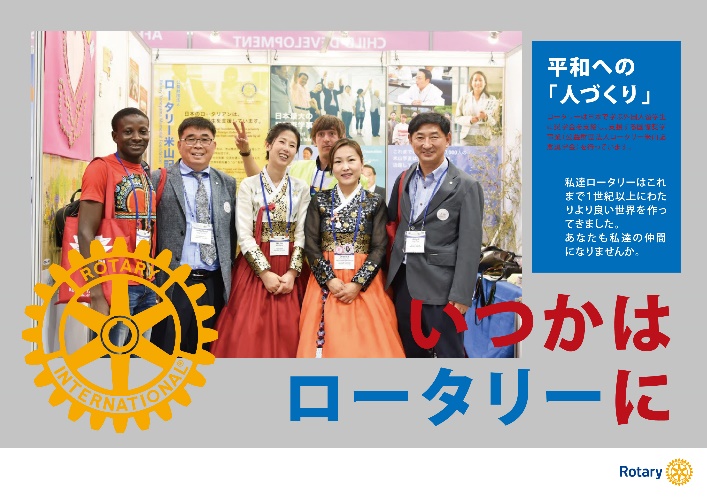 「会員増強セミナー」アンケート（2018.4.27)から・・・
６　いまのRCで不満に思うことは？　（複数回答可）
・出席率をもう少し上げたい　(３２)
・寄付・会費が高い　(１８)
・行事が多い　(１６)
・仕事が忙しくて時間がとれない　(１５)
・手当たり次第の会員増強に疑問を感じる　(１３)
・役割分担に偏りがあること　(１２)
・クラブ内の仕事量が多い　(９)
・会員数が少ないため思い通りの活動ができない　(９)
「会員増強セミナー」アンケート（2018.4.27)から・・・
７　６について、いまのRCはどうすれば良くなると思いますか？　
・会員増強　（２２）
・例会を楽しくする　（１３）
・若い人の入会　（９）
・勉強会・セミナー活動を通じて啓蒙活動が必要　（８）
・各会員の自覚を促す　（８）
・会員資質を高める（８）
・会費を下げる　（８）
「会員増強セミナー」アンケート（2018.4.27)から・・・
８　会員を増強するにはどうすれば良いと思いますか？　
・こまめな声かけ　（４２）
・RCがどんな活動をしているのか広く理解してもらう　（２４）
・年会費を下げる　（２４）
・自クラブを良く（楽しく）することが大事　（１７）
・地道な勧誘　（１７）
・RCの魅力を発信する方法を工夫する　（１１）
・人任せではなく会員一人一人が声掛けする　（１１）
・若い方が同世代を誘う　（１０）
以上から・・・
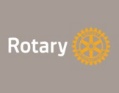 １　クラブ内に問題会員はいませんか？
　・　クラブ運営に非協力的だ（「40:40:20」の論理）
　・　寄付を拒む（特に多いパスト会長）（無形の契約：松下幸之助）
　・　若い人が萎縮する・・・意地悪ジイサンの存在
　・　いつも同じ人としか連まない・・・友達がいない（本当は寂しい）
　
２　問題会員が居続ける弊害と辞めてもらう利点とを検討しましょう

３　検討の結果は自明のことだと思いますが・・・
結論：　会員増強は、自クラブの問題点を洗い出し、
　　　　　それを改善することから始まります。楽しそうなクラブでなければ人は集まりません。

まずは、クラブ内で会長を中心にクラブの「問題点」と
「改善策」を本気で話し合いましょう。

・　過去に捕らわれず、一度リセットすることが必要です。
・　そのとき、「量より質」という言い訳は禁句です。
・　ウチに「相応しいか」という言葉も禁句です。

●数は集客力、数は集金力、数は公共イメージ向上力です。
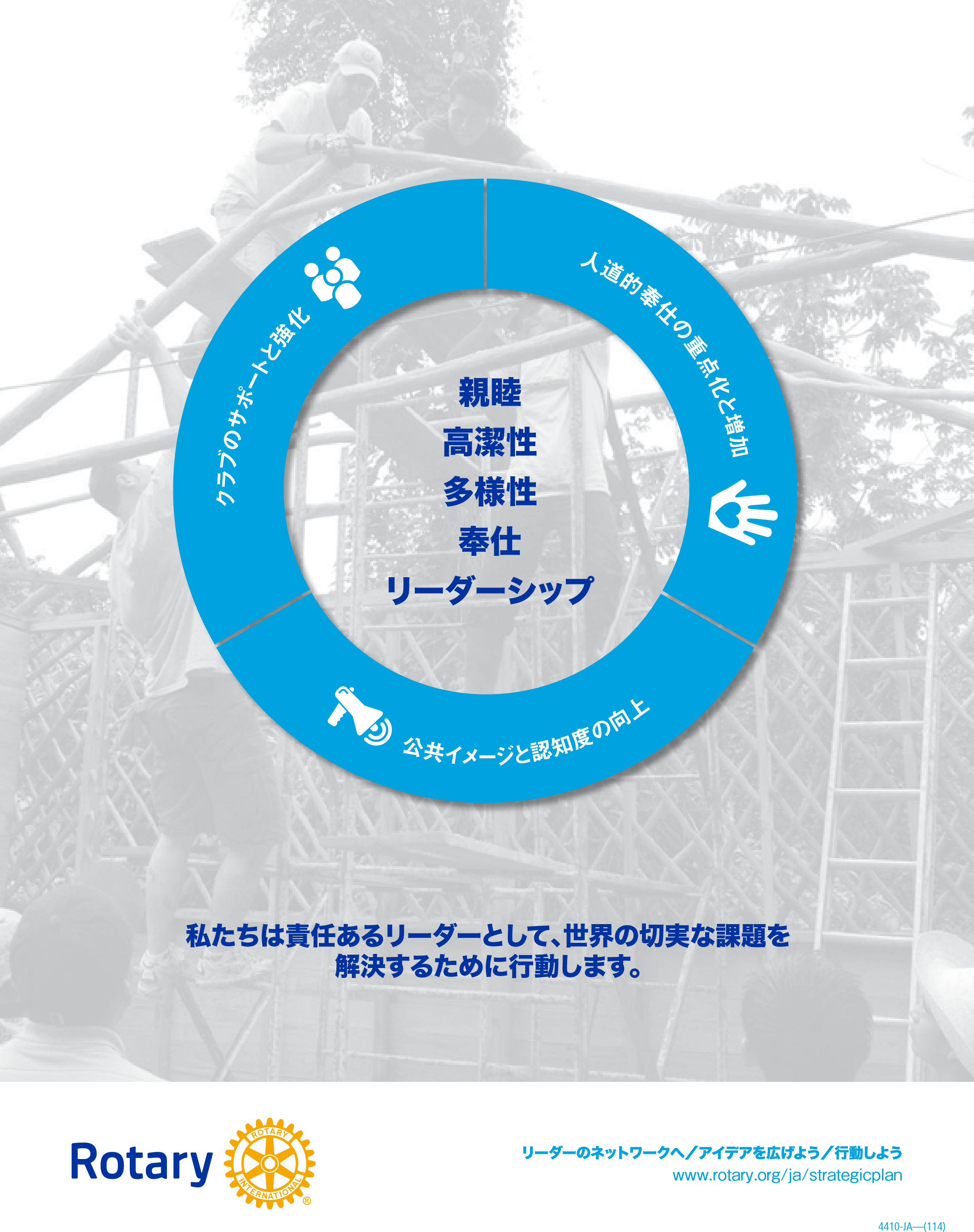 たくさんのクラブを分析して判りました。

クラブが抱える平均的な３つの問題点とは・・

１　シニア会員が変化できない　→　自分さえ良ければいい
　　　→　クラブの将来なんか関係ない
２　その年度の会長・幹事がヤル気がない
　　　→　無理せず、１年を無難にやり過ごせればいいさ
３　若手・女性を入れられない　→　クラブに魅力がない
　　　→　新しい人を惹き付けられない
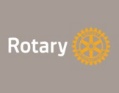 つまりは、

会長自らの破壊と創造の覚悟です！！
○会長は、誰の言うことも聞かなくていい。
○会長は、誰にも遠慮しなくていい。
○会長は、１年間は絶対権力者です。
●会長の意識の持ち方次第で望む結果が得られるはずです。

「これまでが、これからを決める。」のではなく、
「これからが、これまでを決める。」の精神です。
歴史や伝統（因習？）、面倒くさいシニア？に捕らわれない、
若い人を中心とした進取の気持ちで望むことです。
そして、クラブを元気にするには・・・
１　全員（会員家族も含めて）で奉仕活動をする（一緒に汗をかく）
２　その際、会員全員に仕事を割り振る
３　活動が終わったら、盛大に反省会を行う（家族も含めて）
４　これを繰り返す・・・つまりはイベントを盛り沢山に企画すること

・・・　傍観者を作らない、皆に参加を促す、誰もが必要な人材だと
　　　いうことを体感させる

●少年マンガのストーリー「努力、勝利、友情」の論理を活用
ﾛｰﾀﾘｰを本当に楽しんでいるのは？
・　孔子：　「知・好・楽」（論語）の教え
・　「老」に大切なのは「キョウヨウ」と「キョウイク」
　　　キョウヨウ＝今日、用がある　　キョウイク＝今日、行くところがある
・　「青・壮」が必要としているは人脈・スムースな仕事の流れ

●ロータリーを楽しんだ人が得られる「人生の目的」とは？
・　新渡戸稲造、内村鑑三（クリスチャン）は・・
　　　「品格の完成」　と言った。
・　私の知り合いの僧侶は・・
　　　「心を磨くこと」　と言った。
Ⅰ　例会等の工夫
○実施して良かったと思われること
１　例会の着席場所を毎週、抽選にしたこと
２　点鐘前に、握手タイムを設けたこと
３　クラブ内にもう一つの非公式の仲良し団体を作る
４　趣味の同じ者が集う部活を創設
５　他クラブとの夜間交流会を積極的に行う
Ⅱ　毎月開催した「夜間・会員増強会議」
１　若手人脈が豊富そうな若手を会議のコア・メンバーとして人選
２　各人が入会の可能性のある候補者をリストアップ
３　その場で順位付け・電話攻勢・・・訪問アポ（翌日がベスト）を取る
４　翌日、戸別訪問・入会申込み完了
５　やっぱり考える時間を与えると断られる可能性が高まります

●時間と労力は掛かります。１年間は覚悟のうえ・・・
Ⅲ　持ち歩く三種の神器
候補者を見つけた際に説明する資料として有効だと思われる３つ

１　入会申込書
２　クラブの略歴書（A4で１枚に集約したもの）
３　「ROTARY　あなたも新しい風に」の小冊子
　　　（「ロータリーの友」事務所発刊　１冊80円）
最後に
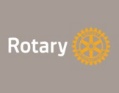 どうしても入らない人に対して

・・・・・決して、あきらめないことです。　将来への布石です。
　　　　声を掛けておけば、他クラブの勧誘に乗ることはないはずです。
　　　　いずれ、こちらの方に来るはずです。信頼できる人ならば・・・
　　　　最初に声を掛けたクラブになるべきです。

　　　●会長、幹事、担当委員長は１年間は会員増強に邁進しましょう。
付録：　本当に最後のまとめ
会員増強に必要なのは（組織に新風を吹き込むのに必要なのは）、
少し前の日経新聞によると・・・

１　若者
２　バカ者
３　よそ者

です。

そのココロは？
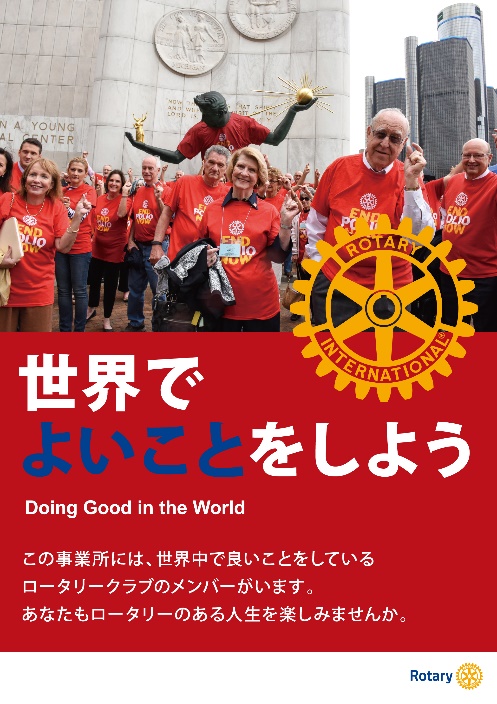 つまり
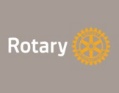 １　若者　・・・よく動いて活気に満ちた人
　　　　　　　①　会員増強担当者の若返り人事
　　　　　　　②　新会員のターゲット層（若者・女性）を絞る
２　バカ者　・・常識にとらわれず新鮮で突飛な発想をする人
　　　　　　　①　会長の役割です。増強バカに徹することです。
　　　　　　　②　周りからの眼を気にしない強固な意志を持とう。
３　よそ者　・・異なった視点から物事を見られる人（新入会員）
　　　　　　　①　新会員周辺の新しい人脈を活用
　　　　　　　②　新会員の期待に応えるため、クラブの活動の見直し
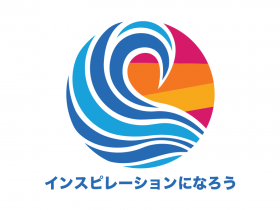 ご静聴ありがとうございました。
各クラブの会長・増強委員長様、お疲れさまでした。
その年度のクラブの成否は貴方達の意思にかかっています。
今後３～５年後くらいのビジョンを作り、計画的に会員増強がはかれる
ことを期待しています。
会員皆さんで頑張ればすぐにでも会員は２倍、３倍になるでしょう。

　　　　　　　　　　　　　　　　　国際ロータリー第2840地区（群馬）
　　　　　　　　　　　　　　　　　　　　直前ガバナー　田中久夫（高崎RC）